Лекції № 20, 21 
КЕРУВАННЯ ПРОЦЕСОМ ЕКСПЛУАТАЦІЇ СЕП 

ПЛАН
Задачі та зміст планування експлуатації СЕП
Сутність методу мережного планування та керування.
Побудова мережного графіка
Параметри мережних графіків та методика їх розрахунку
Оптимізація мережних графіків
Склад і призначення технічної експлуатації
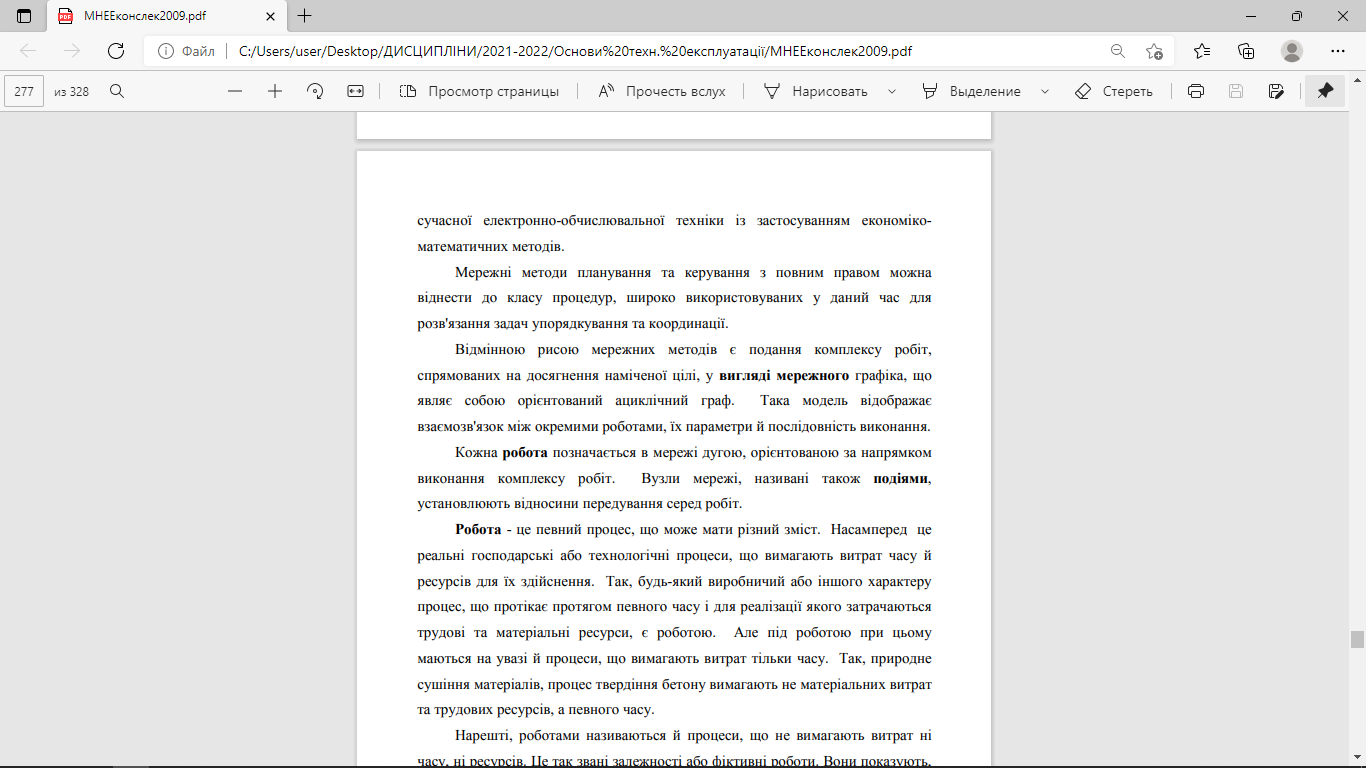 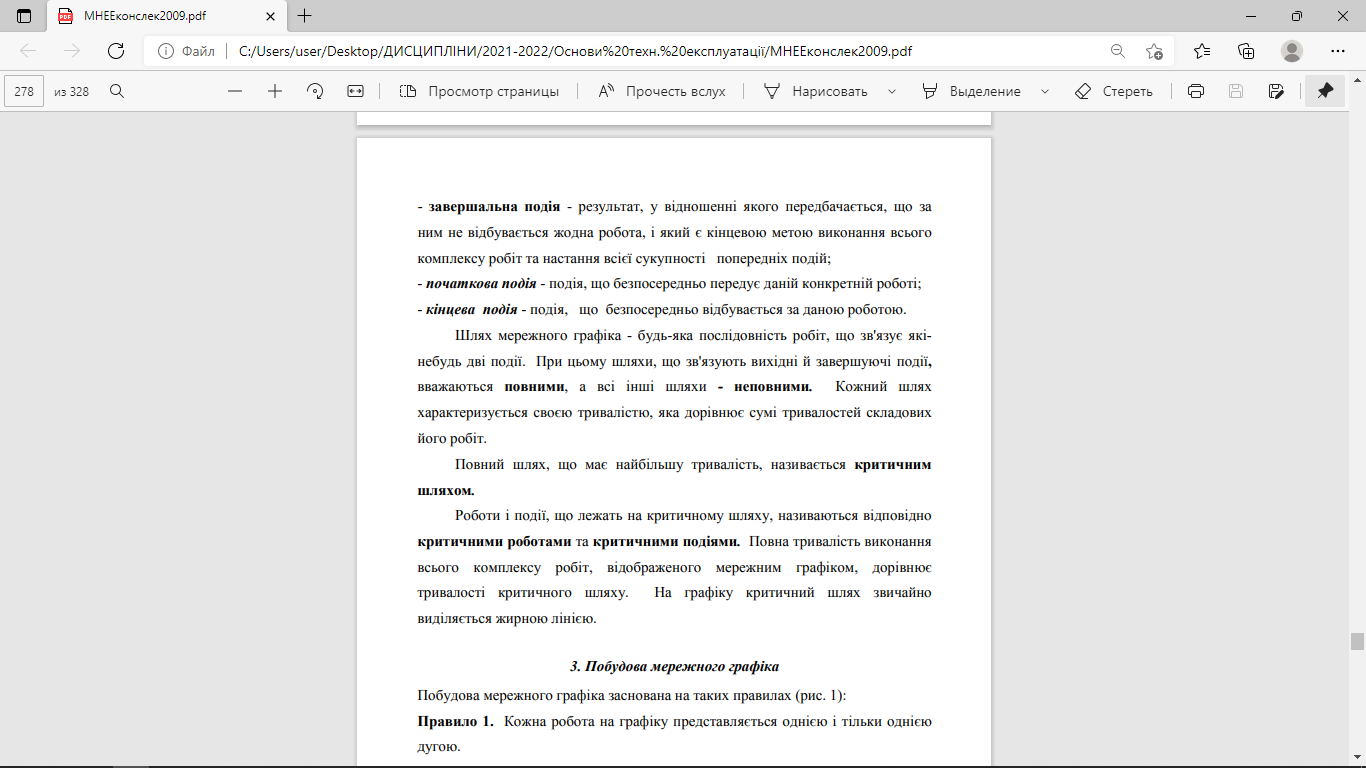 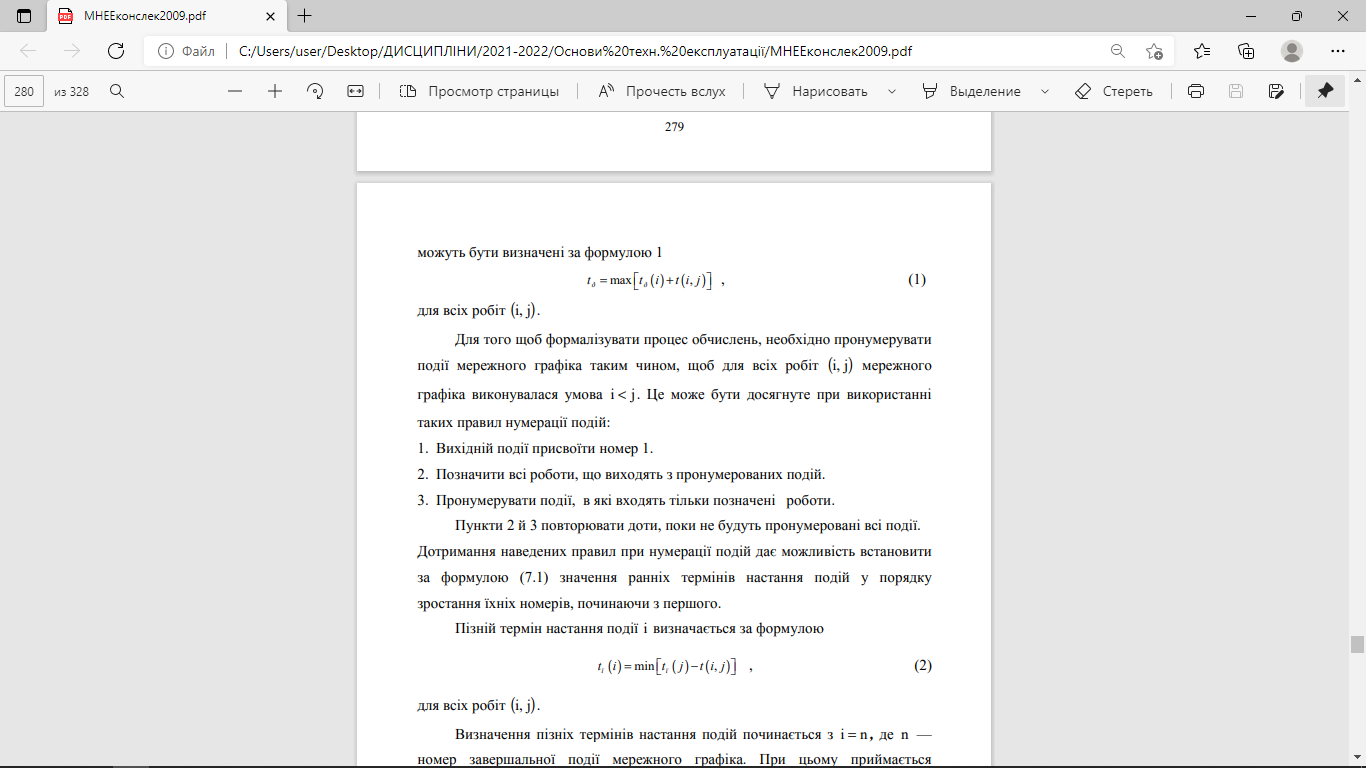 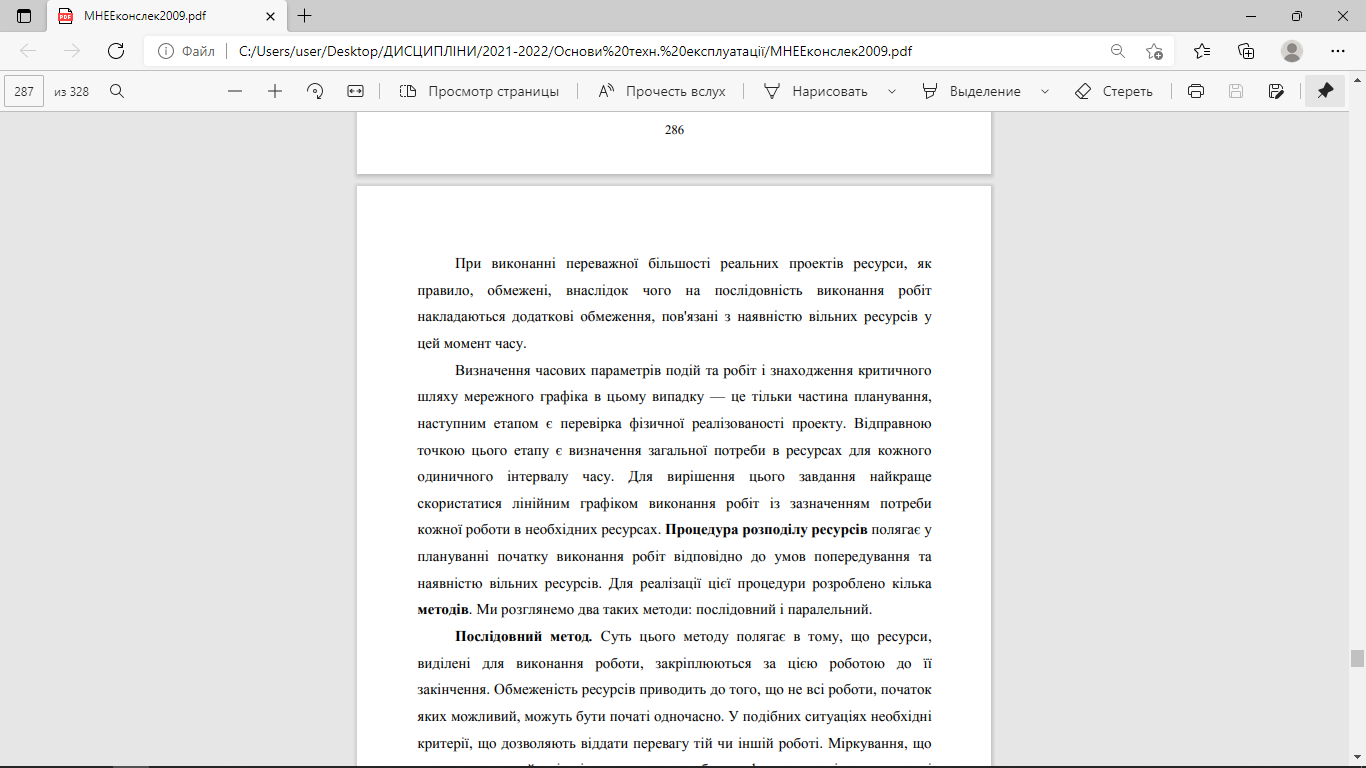 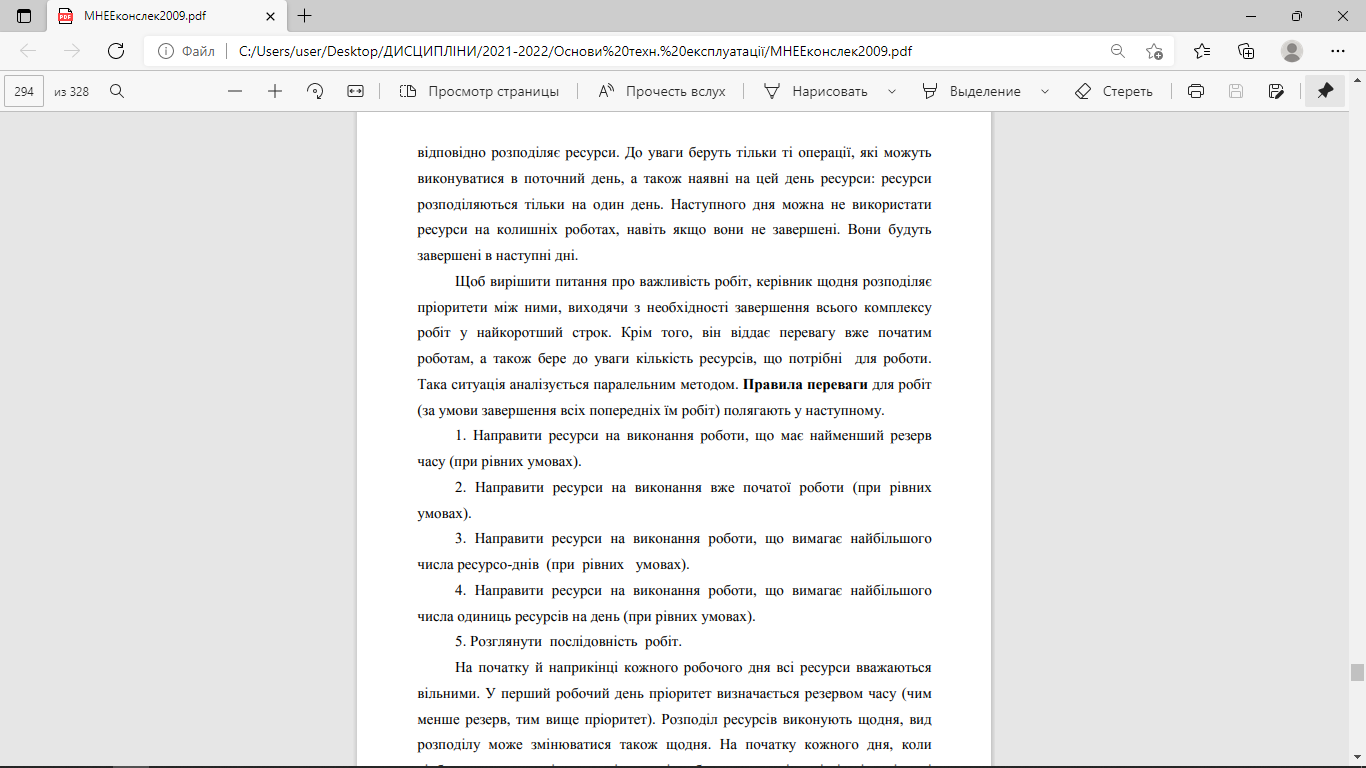